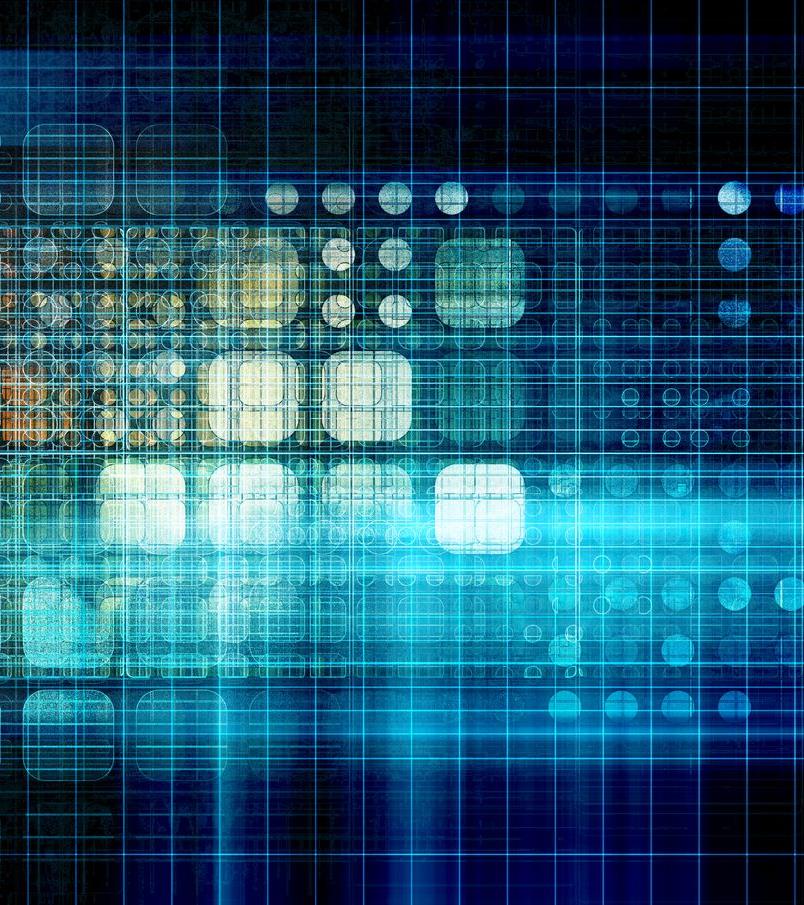 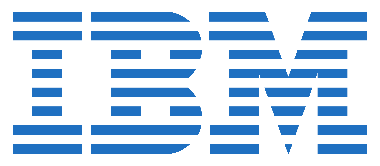 The Advantage for Running Oracle on IBM Power Systems
RAS & Resilience
Cloud
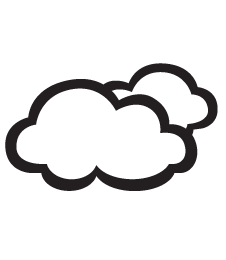 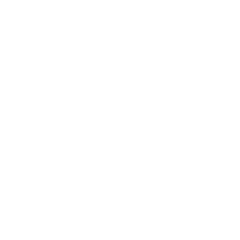 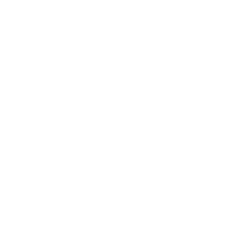 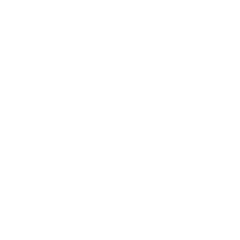 Economics
Flexibility
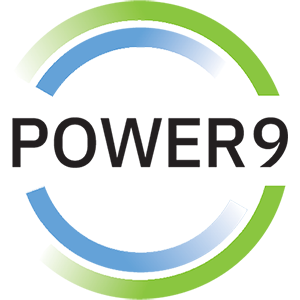 The Power Systems Mission Critical AdvantageIncreasing with each new generation!
Cloud

Leverage various cloud options – at your pace

Cloud is a capability, not a place – Power Systems are cloud-like, even on-prem
Economics

Control licensing costs

Outstanding consolidation

Long term commitment& secure roadmaps
RAS & Resilience

Rock solid infrastructure

Secure by design
Flexibility

A variety of options andan open ecosystem
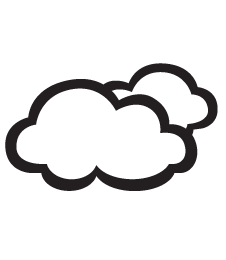 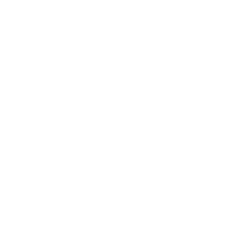 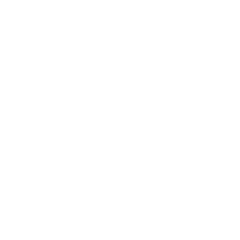 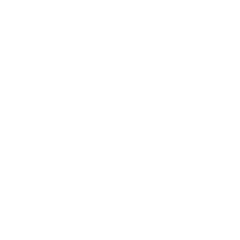 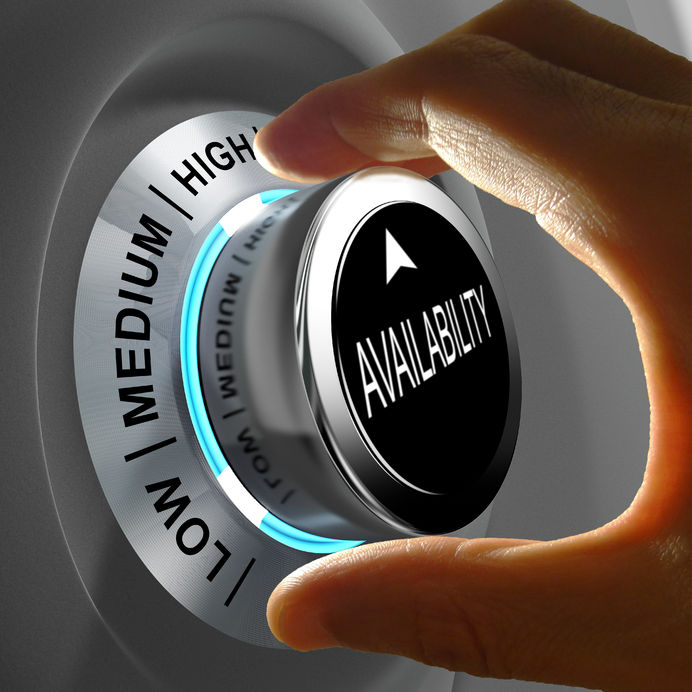 POWER Ranked Number 1in every major reliability category by ITIC
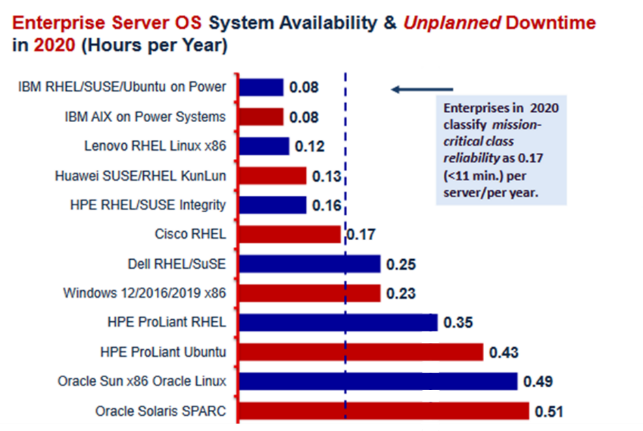 “Among mainstream servers,IBM POWER8 and POWER9… continue to deliver the highest levels of reliability/uptime”
CONSOLIDATIONMore VMs per serverMore workload per server
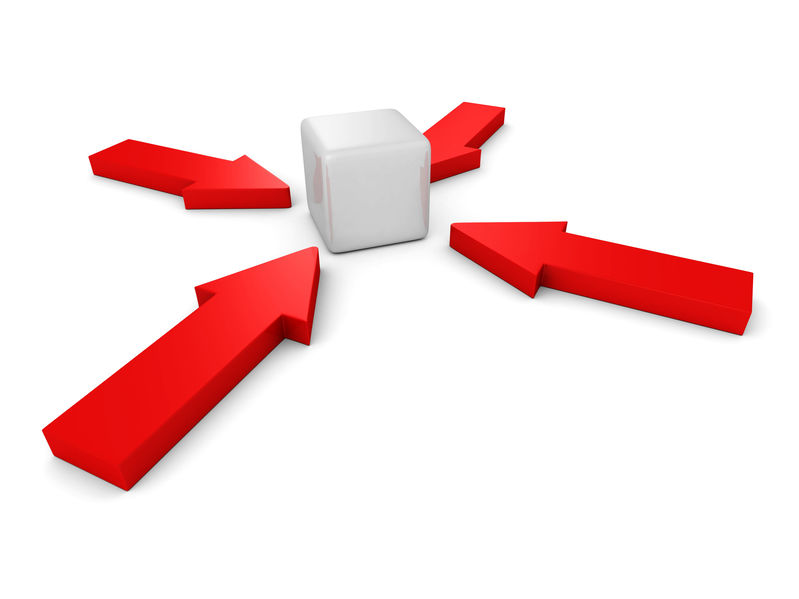 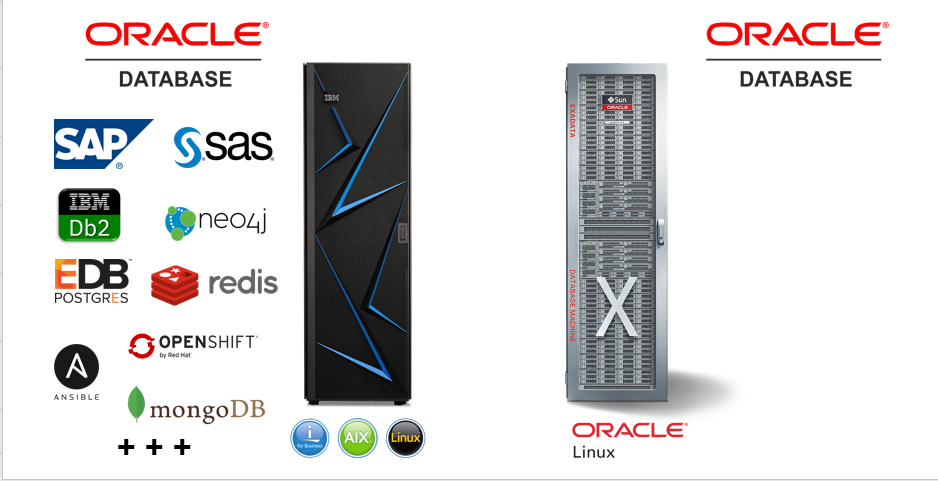 Reduce license costs and server sprawl by doing more with less
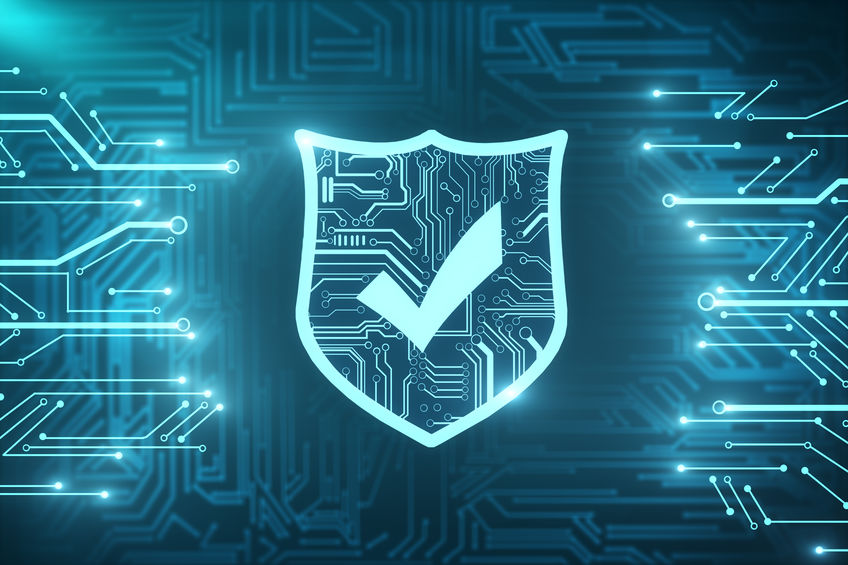 0
Security Vulnerabilities Reported in PowerVM


Compared to thousands in VMWare, Windows Server, KVM and other x86 hypervisors


Source: National Vulnerability Database: http://nvd.nist.gov/, as of June 10, 2020
Economics – Oracle is less expensive on IBM Power than anywhere else!
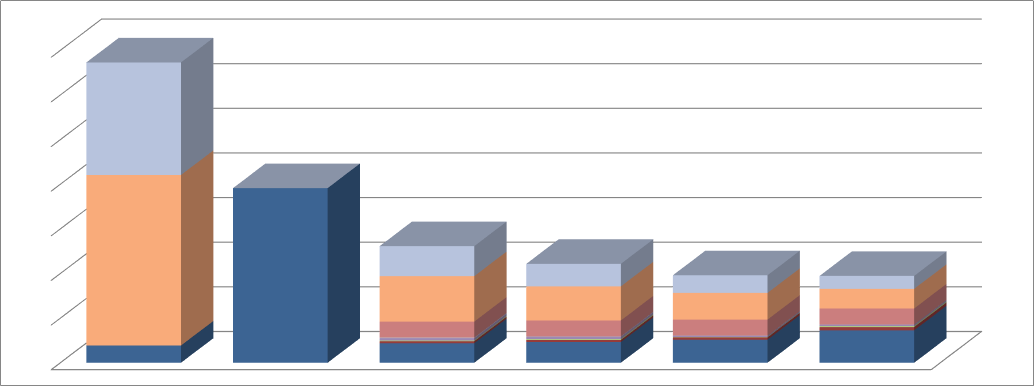 Software licensing & maintenance largest part of TCO (driven by number of cores used)
Use less cores with Power and keep Oracle costs down and under control
Long term commitment and secure roadmaps with Power
3-year Oracle Maintenance
Oracle DB License Cost
System (HW)
3.5x
2x
IBM PowerS922
IBM PowerE950
IBM PowerE980
IBM PowerS924
Oracle IaaS +  Licenses
Oracle 
SaaS
* Internal TCO Study
Consolidate Oracle DBs, Software & Applications 
Consolidate database and application tiers on a single server
Dev, test and production
Simplified management through reduction of servers
PowerHA and the Recovery Mangers save costs vs.Oracle RAC
Performance & Scale of POWER9 processors
> 2x perf per core vs. x86 
Real simultaneous multi-threading SMT8 throughput
Better utilization of CPU capacity (via PowerVM)means less cores, lesslicenses, and less cost
Better granularity to scale
Hard Partitioning
PowerVM is an Oracle-approved virtualization technology for limiting cores
Cap the licensing by onlypaying for the cores thatare running the database
Shared Processor Pools
Hypervisor can share a poolof CPUs between VMs
Exploit CPU cycles fromless busy VMs in the pool
VMs running Oracle DB canrun in shared processor pool, reducing Oracle licensing(more efficient than VM-based licensing or soft-partitioning)
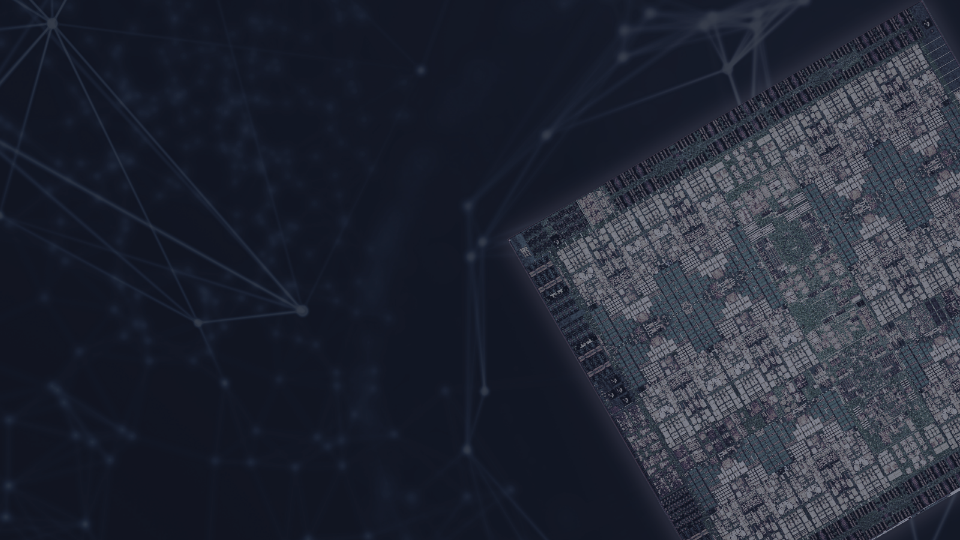 Infrastructure Matters
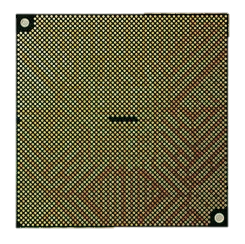 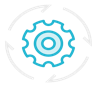 when you transformenterprise applications
as part of a hybrid multicloud strategy
POWER9
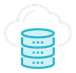 Better economics for today’s modern workloads
maintaining the scalability,reliability and security yourmission critical systems provide
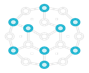